Al Rukban is the Vice Rector for Academic Affairs at the university
A resolution was made by his Excellency the Rector Dr. Khalid bin Saad Al Muqrin, to commission Dr. Mohammed bin Othman Al Rukban as the Vice Rector for Academic Affairs at the university,  and upon the approval of his Excellency the Minister of Higher Education and the Chairman of the Board of the University. Dr. Mohammed is considered as one of the distinctive administrative and academic  competencies, and his career's record is rich and full of keen hard work and positive achievements  , where he has many of  contributions and activities at the university, as well as tasks of leadership, where he worked as a Dean of the Faculty of Medicine and Supervisor of Medical Services at the University.
Dr. Mohamed started his work as the Vice Rector for Academic Affairs at the university , where he expressed his thanks and appreciation for his Excellency the Rector for this trust given to him, wishing himself success in his new post, and to share the rest of his colleagues to take responsibility, and to serve this scientific edifice, as well as to contribute to the functioning  of this university as required, calling on everyone to cooperate to serve the university well and to maintain the functioning of the work in a proper way that upgrades the rank of the university, as well as upgrading the educational process, the academic level and  developing the curriculums and  study plans. In order to  graduate generations of students on a high level scientifically, educationally and professionally in a number of disciplines available at the university, and prepare them for the requirements of the labor market, to enable them to compete distinctively and confidently with others , under the supervision and follow-up of his Excellency the Rector, who is making a lot of efforts and work as well as planning and encouragement for all employees. This kind of work, planning and encouragement have come up with many achievements and successes to reach the vision and aspirations of the rulers, as well as achieving  the goals of the Ministry of Higher Education via  employing the possibilities, services, facilities, and equipments provided by the Government of the Custodian of the Two Holy Mosques to the University.
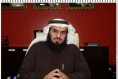